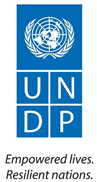 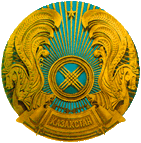 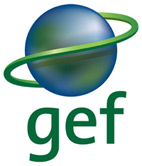 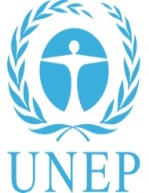 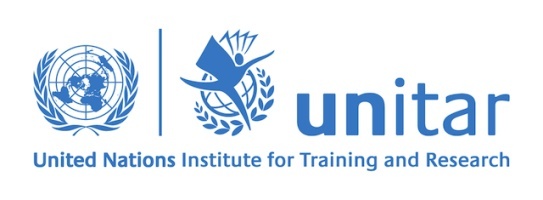 Методы оценки эмиссий загрязняющих веществ в окружающую среду. Проекты национальных руководств по методам оценки для ключевых и приоритетных секторов
Семинар 
«ВНЕДРЕНИЕ РЕГИСТРА ВЫБРОСОВ И ПЕРЕНОСА ЗАГРЯЗНИТЕЛЕЙ В КАЗАХСТАНЕ: КЛЮЧЕВЫЕ РЕЗУЛЬТАТЫ И ДАЛЬНЕЙШИЕ ШАГИ»
12 марта 2019 год, г.Астана
НАЦИОНАЛЬНЫЕ  РУКОВОДСТВА  ПО МЕТОДАМ ОЦЕНКИ ДЛЯ КЛЮЧЕВЫХ И ПРИОРИТЕТНЫХ СЕКТОРОВ
Выбросы загрязняющих веществ в атмосферный воздух
Перенос загрязняющих веществ в сточные воды
Перенос загрязняющих веществ в почву с отходами
Ключевые и приоритетные секторы: нефтеперерабатывающая, энергетическая, горнодобывающая, металлургическая и химическая отрасли
Задачи:
оказать помощь предприятиям в предоставлении отчетности для формирования регистра выбросов и переноса загрязнителей Республики Казахстан
содействовать углублению понимания регламентирующего инструмента РВПЗ, в частности, в отношении предоставления достоверной и качественной информации об эмиссиях загрязняющих веществ в окружающую среду
Содержание национальных руководств
ВВЕДЕНИЕ В РВПЗ: 
Что такое РВПЗ?
Использование информации  РВПЗ
Требования законодательства РК по РВПЗ
СБОР, ОБРАБОТКА И ПРЕДОСТАВЛЕНИЕ ДАННЫХ ДЛЯ ОТЧЕТНОСТИ ПО РВПЗ
Организация процесса отчетности на предприятии
Процедуры сбора и анализа информации для отчетности по РВПЗ
Ориентировочный перечень загрязняющих веществ для ключевых и приоритетных секторов
Правила заполнения и предоставления форм отчетности по РВПЗ
[Speaker Notes: Основное требование Протокола по РВПЗ состоит в том, что страны должны создать общенациональные системы для сбора обязательной отчетности о загрязнениях. Требования такой системы должны включать ежегодную отчетность для крупных промышленных предприятий. 
Если промышленное предприятие подпадает под действие Протокола, то оно должно предоставлять ежегодную отчетность по выбросам до 86 внесенных в список веществ в воздух, почву и воду и о переносе на объекты для захоронения или утилизации.
 Большинство из этих контролируемых веществ относятся к идентифицируемым приоритетным загрязнителям (например, парниковые газы, газы, вызывающие кислотные дожди, вещества, разрушающие озоновый слой, тяжелые металлы и пестициды).]
Содержание национальных руководств (2)
ОЦЕНКА (ОПРЕДЕЛЕНИЕ) ВЫБРОСОВ ЗАГРЯЗНЯЮЩИХ ВЕЩЕСТВ (воздух, вода)
Существующие методы оценки (определения) эмиссий загрязняющих веществ
Оценка (определение) выбросов в атмосферу, переноса в сточные воды при помощи расчетных методов и  инструментальных замеров 
Действующие в Казахстане методики расчета выбросов ЗВ в атмосферный воздух, методики определения концентраций загрязняющих веществ в сточных водах промышленных предприятий для ключевых и приоритетных секторов
	ОЦЕНКА (ОПРЕДЕЛЕНИЕ) ОБЪЕМОВ ОБРАЗОВАНИЯ И РАЗМЕЩЕНИЯ ОТХОДОВ ПРОИЗВОДСТВА И ПОТРЕБЛЕНИЯ
Методы оценки объемов образования и размещения отходов производства и потребления
Рекомендации по предоставлению информации по отходам для предприятий  РК
[Speaker Notes: Основное требование Протокола по РВПЗ состоит в том, что страны должны создать общенациональные системы для сбора обязательной отчетности о загрязнениях. Требования такой системы должны включать ежегодную отчетность для крупных промышленных предприятий. 
Если промышленное предприятие подпадает под действие Протокола, то оно должно предоставлять ежегодную отчетность по выбросам до 86 внесенных в список веществ в воздух, почву и воду и о переносе на объекты для захоронения или утилизации.
 Большинство из этих контролируемых веществ относятся к идентифицируемым приоритетным загрязнителям (например, парниковые газы, газы, вызывающие кислотные дожди, вещества, разрушающие озоновый слой, тяжелые металлы и пестициды).]
Методы оценки эмиссий загрязняющих веществ
Измерения с использованием стандартизированных или общепринятых методов
Измерения производятся на основе прямого мониторинга выбросов и переноса загрязнителей в рамках конкретных, происходящих на объекте процессов, опирающегося на фактические замеры концентраций загрязнителей в соответствующей среде 
 Расчеты с использованием согласованных на национальном или международном уровне методов оценки и коэффициентов выбросов, которые являются репрезентативными для отдельных секторов промышленности
Методики оценки эмиссий загрязняющих веществ
В соответствии с Методикой определения нормативов эмиссий в окружающую среду (Приказ Министра ООС РК от 16.04.2012 г. № 110-Ө) инструментальные методы являются превалирующими для источников с организованным выбросом ЗВ в атмосферу
Для применения расчетных методов определения эмиссий ЗВ в атмосферный воздух уполномоченным органов в области ООС утверждены различные методики расчетов и методические рекомендации:
Приказ Министра ООС РК от 20 декабря 2004 года № 328-р «Об утверждении нормативных методических документов в области охраны атмосферного воздуха»;
Приказ Министра ООС РК от 18 апреля 2008 года № 100-п «Об утверждении отдельных методических документов в области охраны окружающей среды»;
 Приказ Министра окружающей среды и водных ресурсов РК от 12 июня 2014 года № 221-Ө «Об утверждении отдельных методических документов в области охраны окружающей среды»;
Приказ и.о. Министра охраны окружающей среды РК от 5 ноября 2010 года № 280-п «Об утверждении отдельных методик по расчету выбросов парниковых газов».
Методики расчета выбросов загрязняющих веществ в атмосферный воздух для ключевых и приоритетных секторов
Действующие в Казахстане методические документы по расчету выбросов ЗВ в воздух предполагают отраслевой подход к расчетам выбросов 
Для предприятий нефтеперерабатывающей отрасли, горнодобывающей отрасли действуют по 3 методики
Для предприятий энергетической отрасли - 5 методик
Для предприятий металлургической отрасли – 4 методики
Для предприятий химической отрасли отдельных специфических методик  нет, поэтому применяются методики расчета для нефтеперерабатывающей и металлургической отраслей
В Руководстве представлен краткий анализ по действующим методикам расчета выбросов согласно перечня ЗВ, установленных Правилами ведения ГРВПЗ в Казахстане.
Методики определения концентраций загрязняющих веществ в сточных водах промышленных предприятий
В Руководстве представлен краткий анализ по 29 действующим методикам, включенным в нормативно-законодательную базу РК, по определению количественного химического анализа массовой концентрации ЗВ в производственных сточных водах 
Анализ действующих методик по отбору проб и выполнению анализов  ЗВ в производственных сточных водах согласно перечня РВПЗ показывает, что не для всех веществ действуют соотвествующие методики
Подобные методические документы имеются в странах СНГ и могут быть использованы в казахстанской практике в соотвествии с законодательством в области обеспечения единства измерений
В Руководстве представлен  перечень и краткий анализ некоторых методик по отбору проб и выполнению анализов загрязняющих веществ в производственных сточных водах, действующие в странах СНГ, которые могут быть приобретены с проведением обязательной сертификации в Республике Казахстан с присвоением регистрационного номера
 Предприятия или государственные органы РК могут самостоятельно инициировать разработку необходимых методик выполнения измерений в соответствии с действующим законодательством Республики Казахстан.
Рекомендации по предоставлению информации по отходам для предприятий Республики Казахстан
В Протоколе РВПЗ указано 75 веществ, которые могут потенциально выбрасываться в почву. В зависимости от видов отходов, в которых они могут образовываться, выделены 37 групп отходов
В Руководстве представлен подробный список веществ с указанием отходов, в которых они могут образовываться
Информация об отходах производства и потребления, образованных на производственной площадке, предоставляемая в рамках отчетности по РВПЗ, должна основываться на данных первичного учета отходов на предприятии, а также соответствовать данным предоставленным в рамках отчета по инвентаризации и отчета по опасным отходам
 Рекомендуется представлять информацию об отходах по видам отходов, которые потенциально могут содержать загрязняющие вещества из перечня Протокола по РВПЗ.
Содержание национальных руководств (3)
МЕТОДОЛОГИЯ ЮНЕП ПО:
 ОЦЕНКЕ (ОПРЕДЕЛЕНИЮ) ВЫБРОСОВ ПХДД/ПХДФ В АТМОСФЕРНЫЙ ВОЗДУХ
 ОЦЕНКЕ (ОПРЕДЕЛЕНИЮ) ПЕРЕНОСА ПХДД/ПХДФ В СТОЧНЫЕ ВОДЫ
 ОЦЕНКЕ (ОПРЕДЕЛЕНИЮ) ВЫБРОСОВ ПХДД/ПХДФ В ПОЧВУ И ОТХОДЫ
	МЕТОДОЛОГИЯ ЕМЕП ПО ОЦЕНКЕ (ОПРЕДЕЛЕНИЮ) ВЫБРОСОВ ТЯЖЕЛЫХ МЕТАЛЛОВ В АТМОСФЕРНЫЙ ВОЗДУХ
[Speaker Notes: Основное требование Протокола по РВПЗ состоит в том, что страны должны создать общенациональные системы для сбора обязательной отчетности о загрязнениях. Требования такой системы должны включать ежегодную отчетность для крупных промышленных предприятий. 
Если промышленное предприятие подпадает под действие Протокола, то оно должно предоставлять ежегодную отчетность по выбросам до 86 внесенных в список веществ в воздух, почву и воду и о переносе на объекты для захоронения или утилизации.
 Большинство из этих контролируемых веществ относятся к идентифицируемым приоритетным загрязнителям (например, парниковые газы, газы, вызывающие кислотные дожди, вещества, разрушающие озоновый слой, тяжелые металлы и пестициды).]
Http://prtr.ecogosfond.kz/dokumenty/

Законодательные акты по РВПЗ
Отчеты РВПЗ
Проект Национальной Стратегии по обеспечению доступа общественности к экологической информации и РВПЗ
Проект национального предложения РВПЗ
Проект: Рекомендации по обновлению/изменению списка химических веществ, подлежащих отчетности
Проект: Обзор существующих методов оценки и руководящих документов по РВПЗ
Проект Руководства по воздуху
Проект Руководства по воде
Проект Руководства по отходам
Центр
«Содействие устойчивому развитию»
Алматы, Казахстан, 
пр. Сейфуллина, 597, офис 416
Тел./факс (727) 255 87 78
E-mail: csd.center@gmail.kz